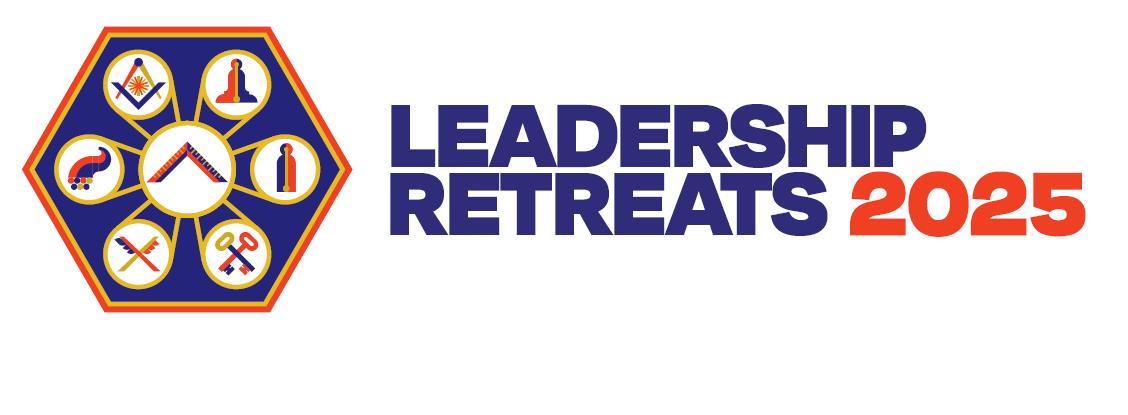 Very WorshipfulAllan Casalou, PMGrand Secretary
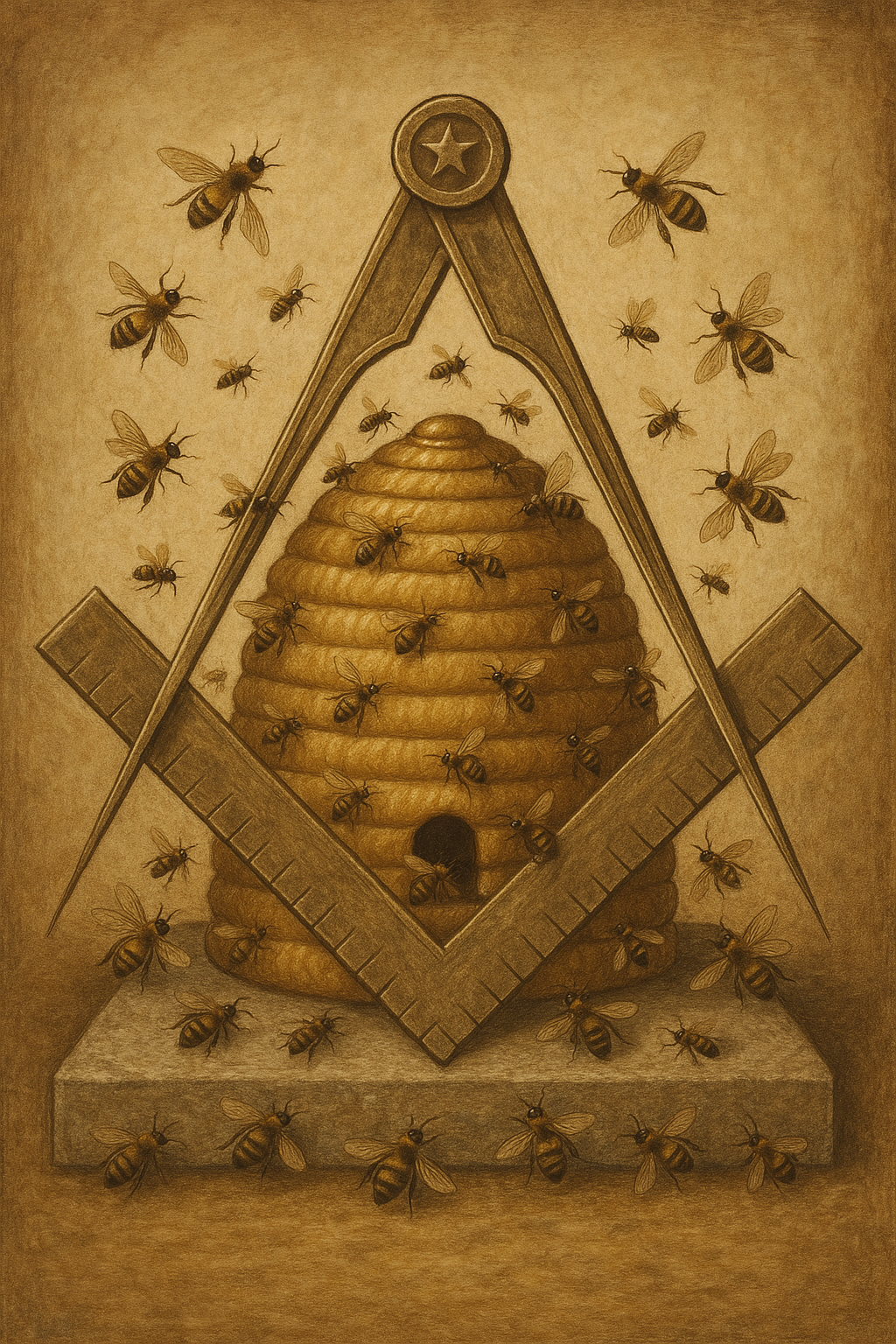 BUILDING A LODGE TOGETHER
WHAT HAPPENS NEXT?
How has Freemasonry been transmitted, unimpaired, from generation to generation?

How will we do it now?
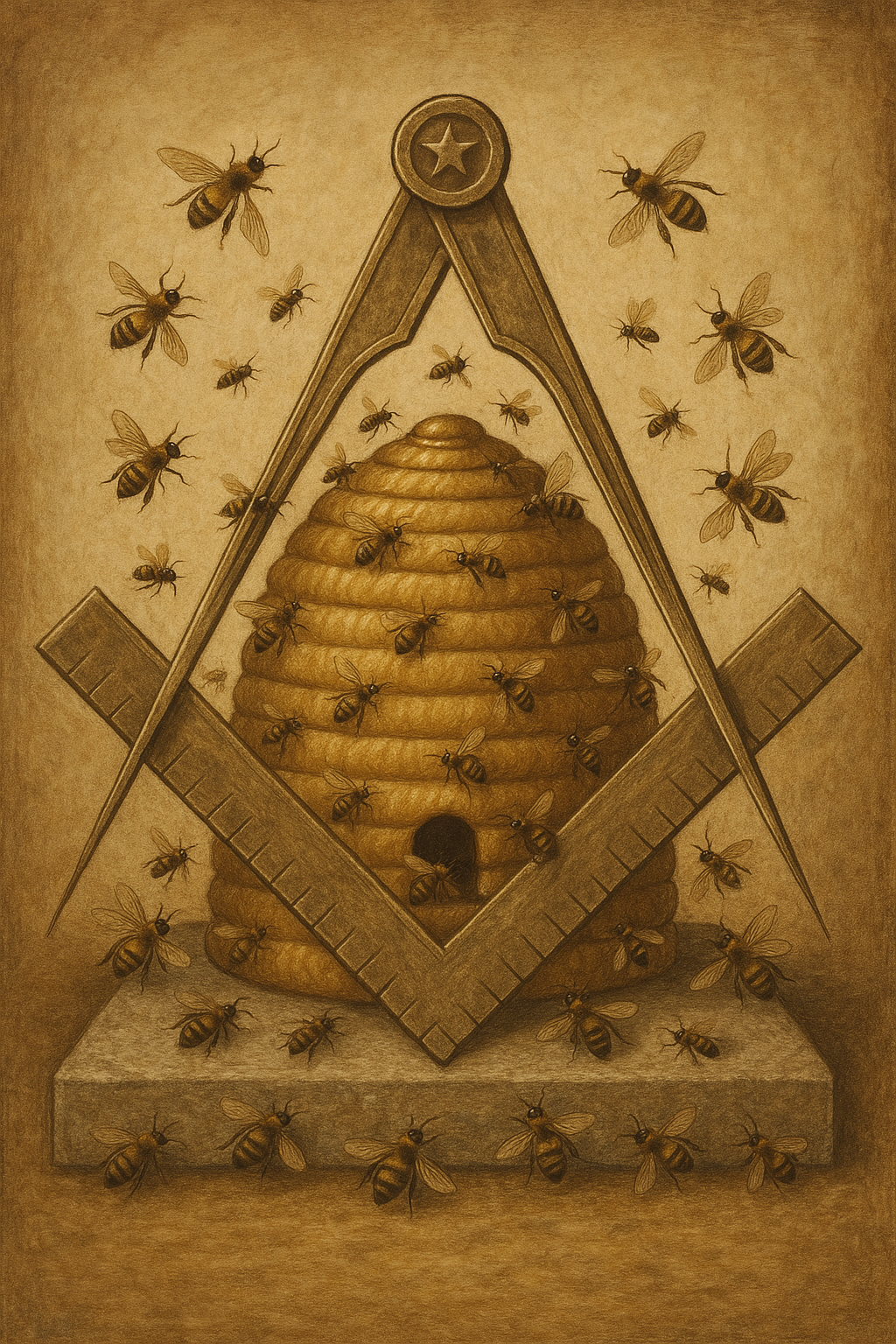 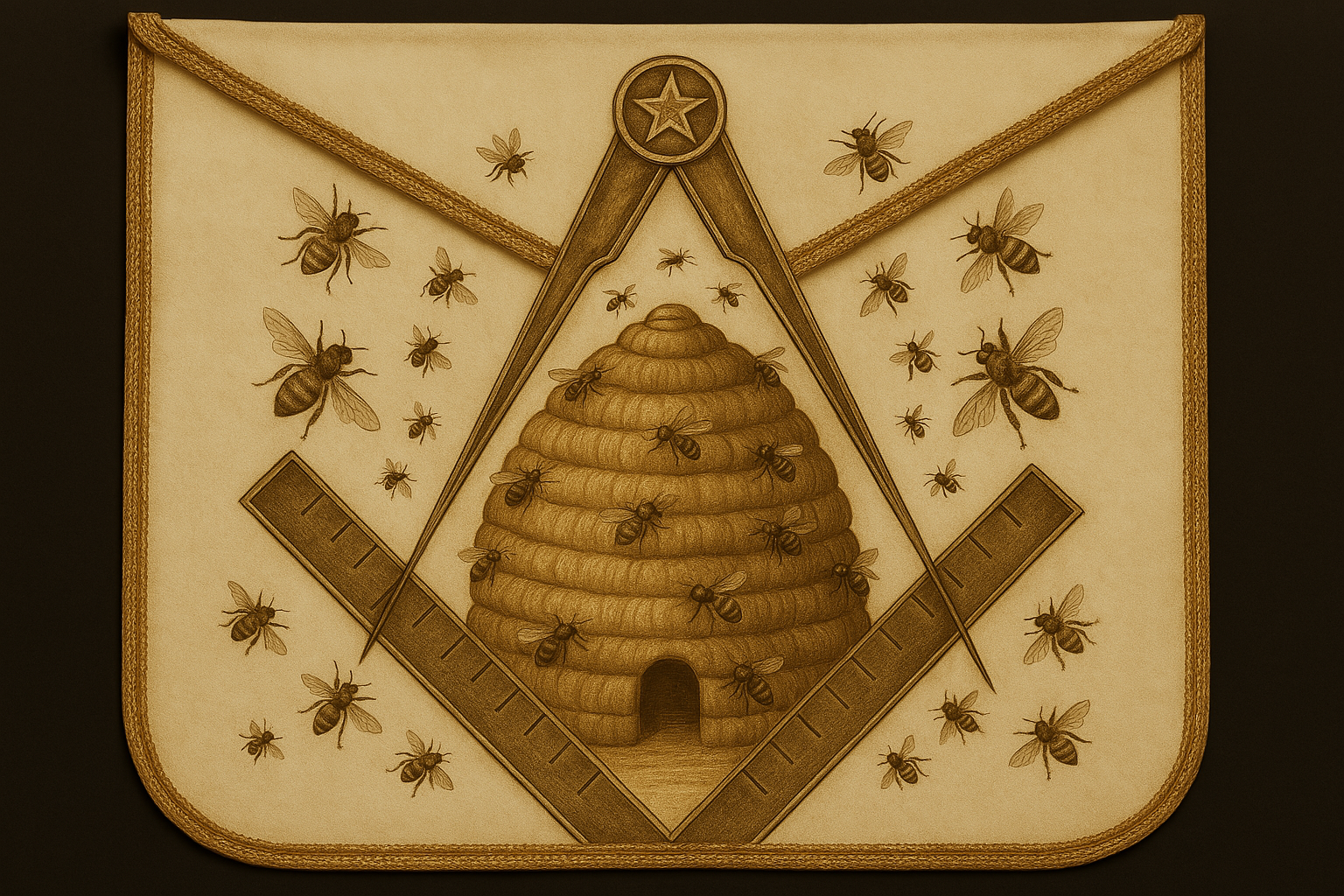 A
YOU
NAME, TITLE
CORE FUCTION
MEANINGFUL ROLE
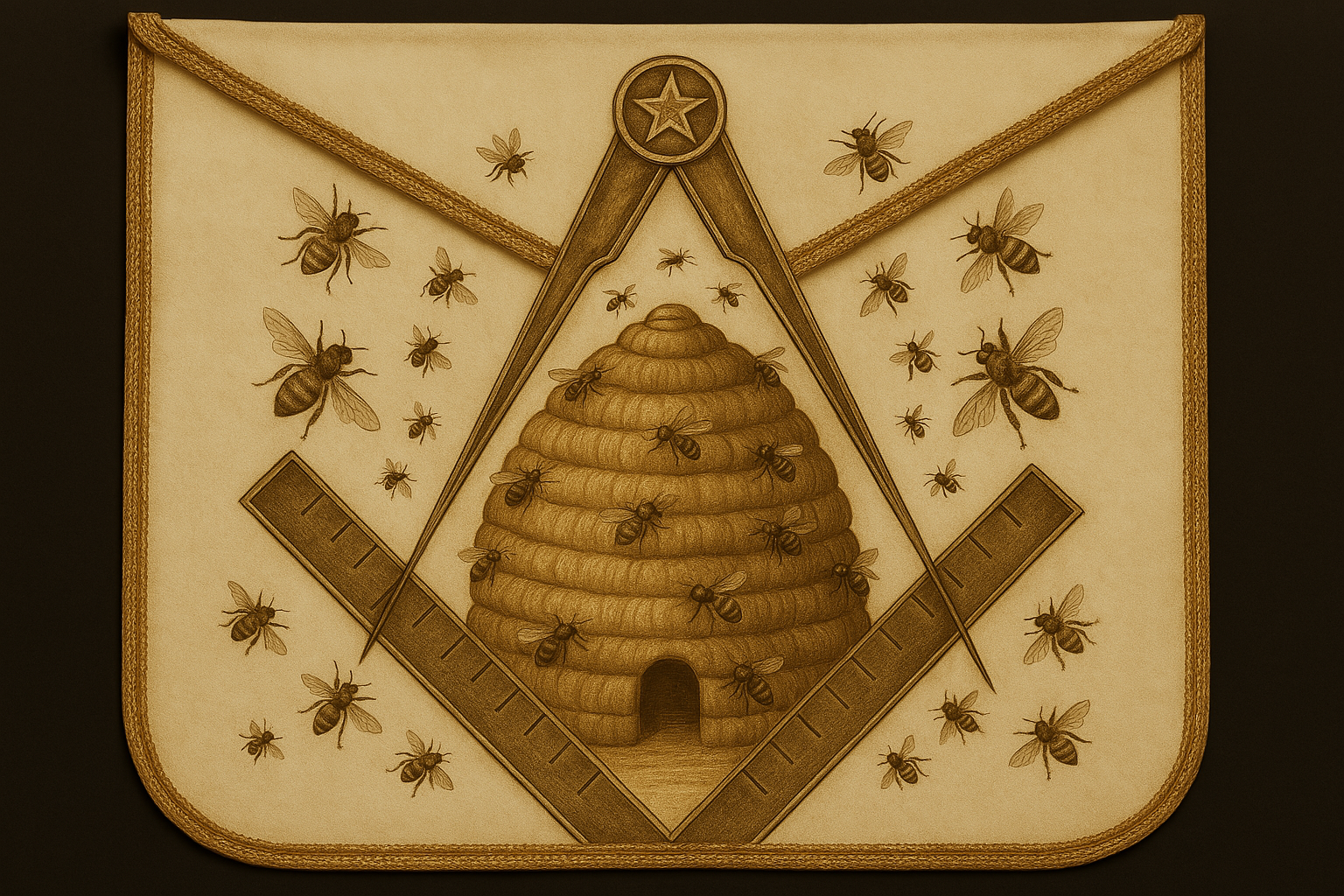 B
OTHER
OFFICER
NAME, TITLE
BENEFIT
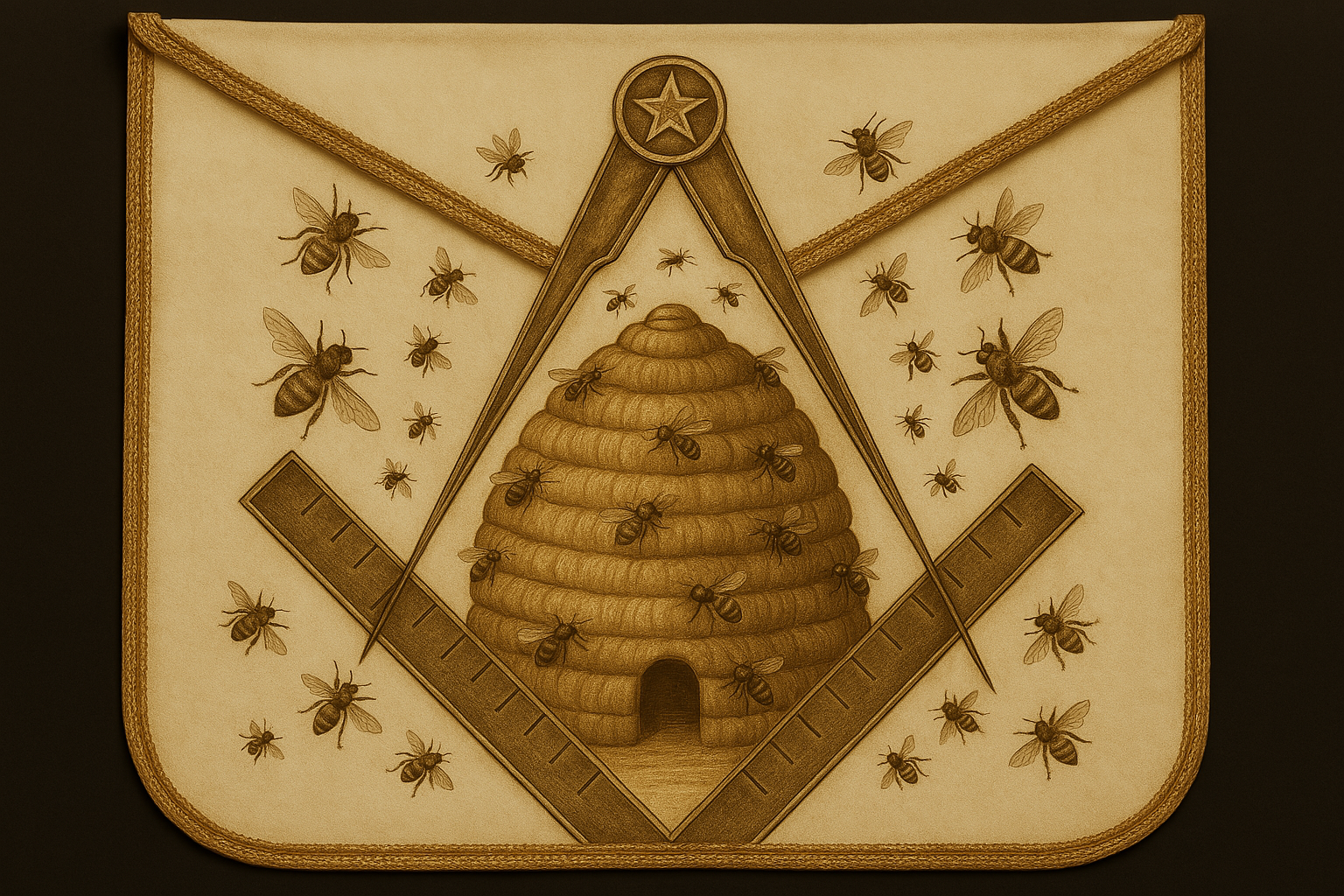 NAME
WHY?
C
SUCCESSOR
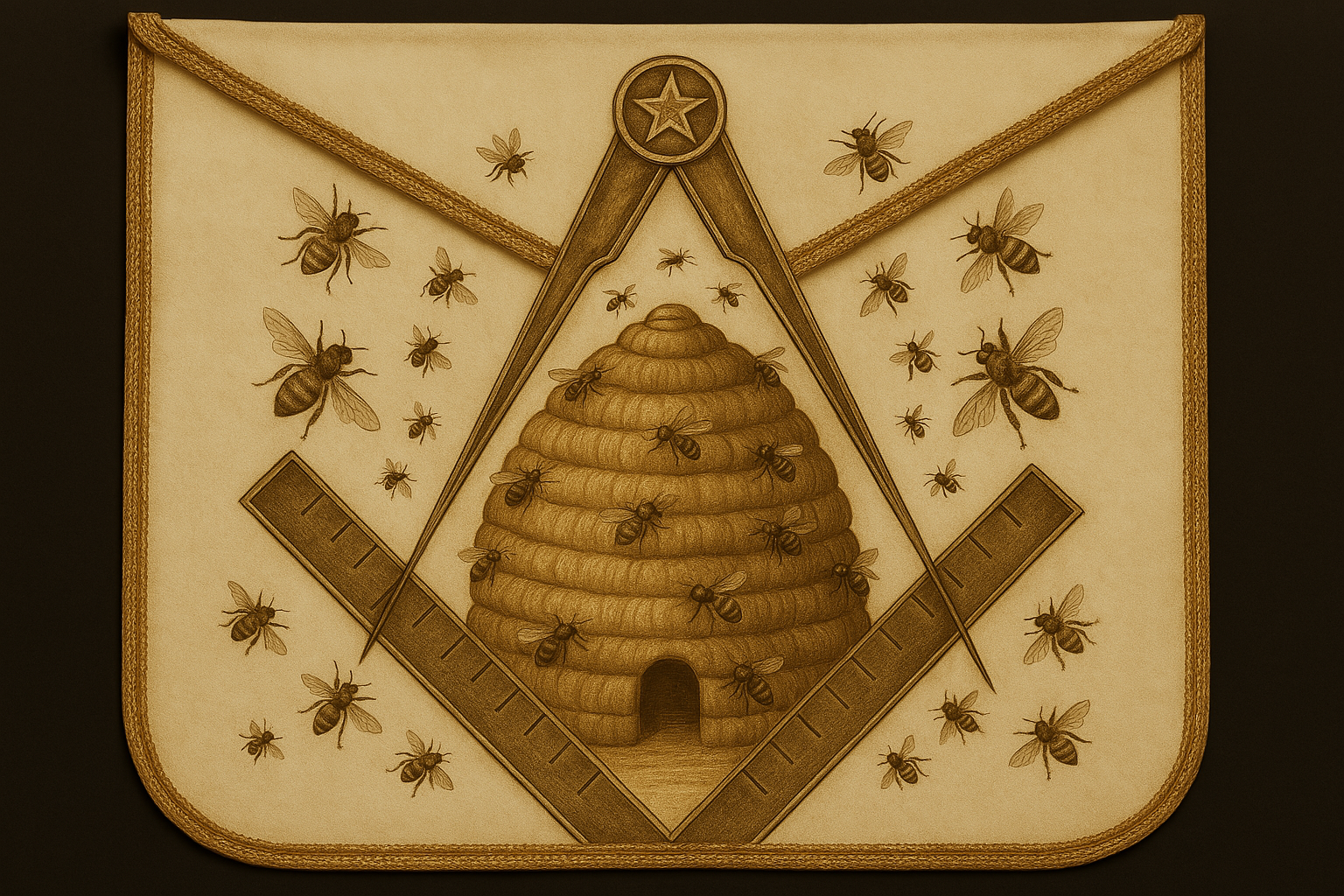 B
OTHER
OFFICER
A
YOU
C
SUCCESSOR
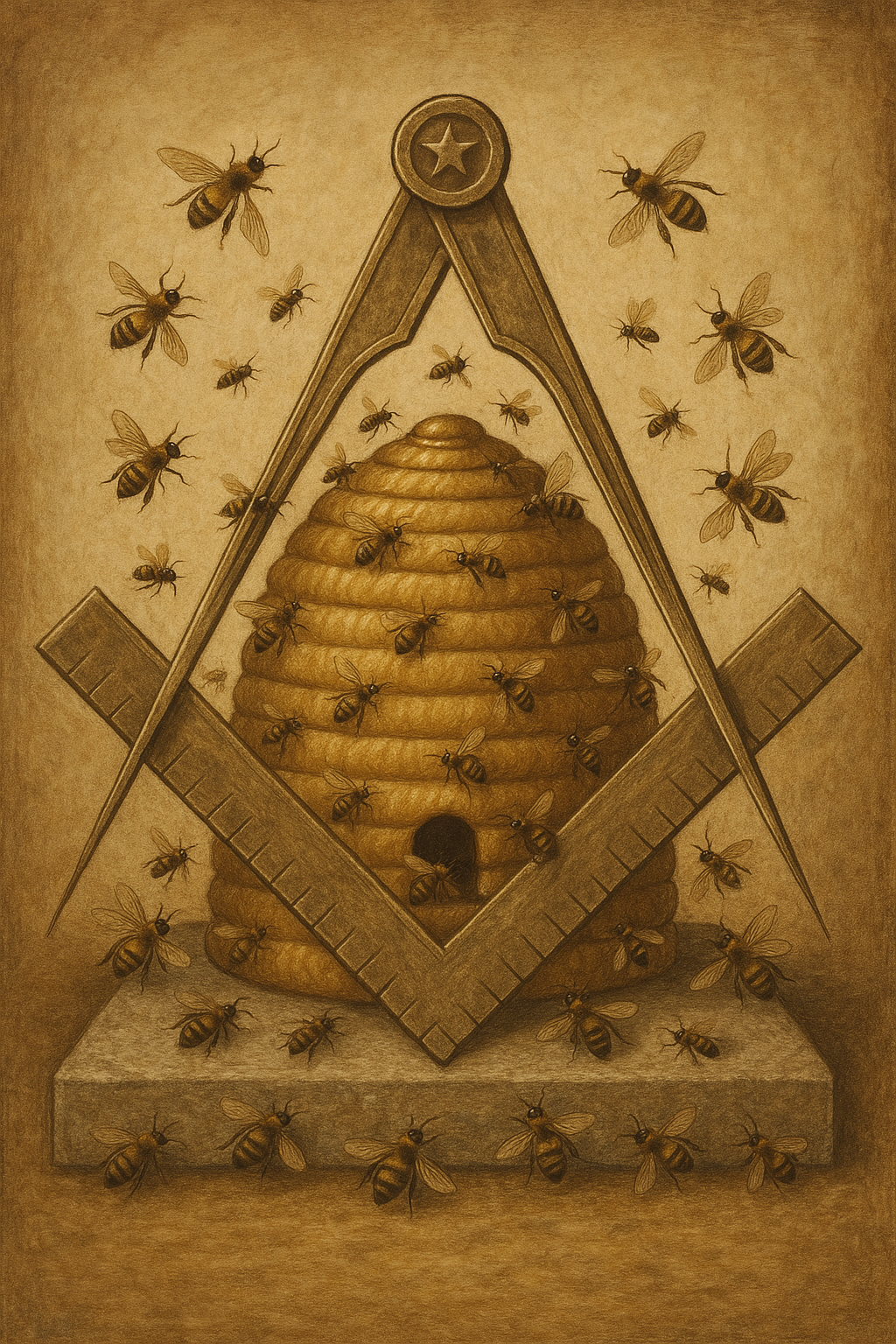 BEEHIVE IMPERATIVES
CONSISTENCY
Show up!
 Prioritize!
Culture
Effectiveness
Succession
 Be the example!
CLARITY
CARE
1
EDUCATION
Senior Warden
Candidates - Coaches
Programming – Junior 
Deacon
MEMBERSHIP
Junior Warden
Welcome Committee - Marshal
Prospects – Senior Deacon
Member Engagement - Chaplain
RITUAL

Officer’s Coach
Degrees & Ceremonies
Officer Qualifications
Regalia/Paraphernalia - Tiler
Music - Organist
Review this tool with all officers
Have a conversation with your successor
Learn and grow.
EXECUTIVE
Master

Oversight
Planning & Delegation
Charity – w/Wardens
Hall Association – w/Senior Warden
SOCIAL

Stewards
Dinners and Parties
Outings & Gatherings
Family Engagement
FINANCE

Treasurer
Financial Accounts
Budget/Forecasting
Insurance
ADMINISTRATION

Secretary
Records/Documents
Required Filings
Minutes/Bylaws
Dues
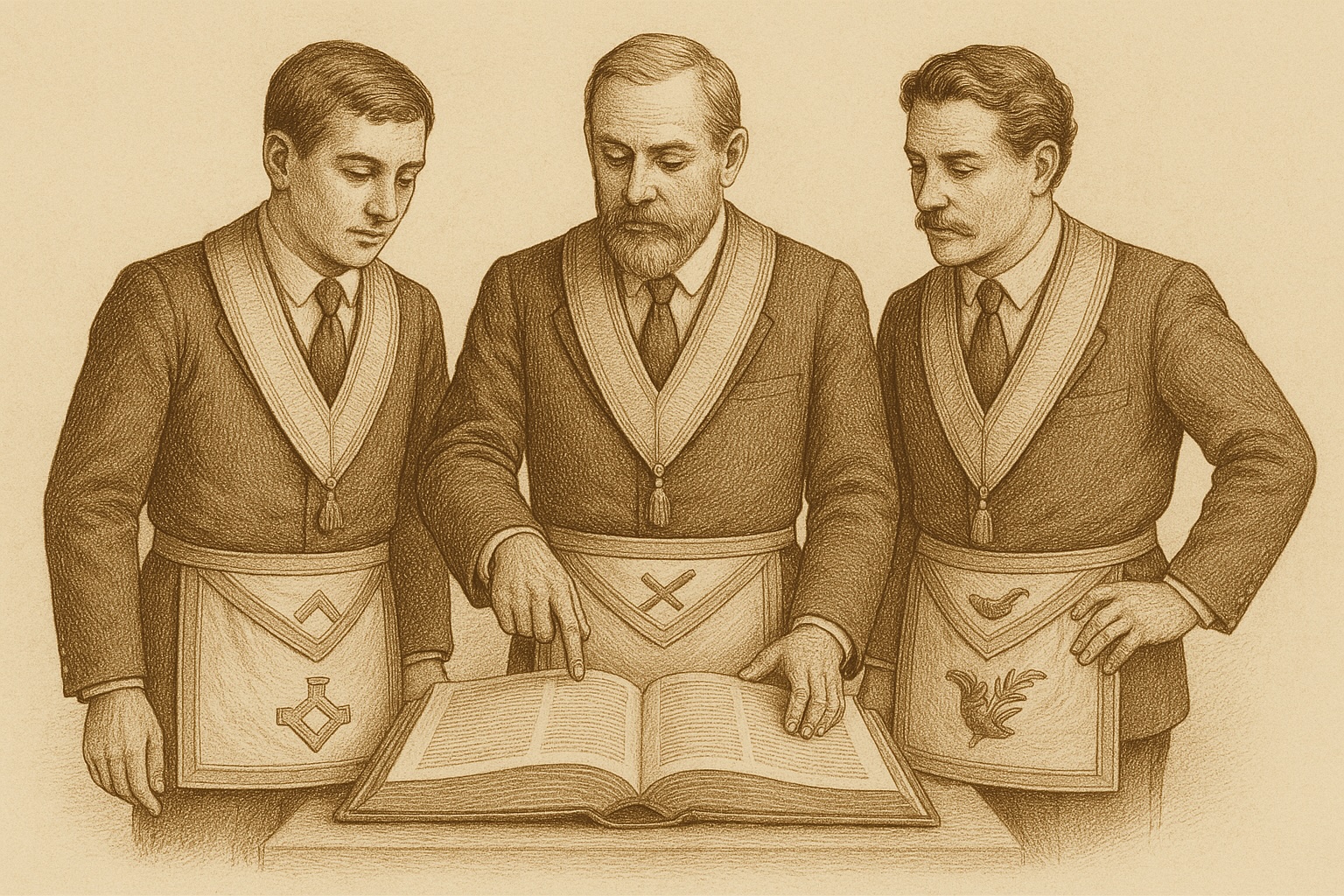 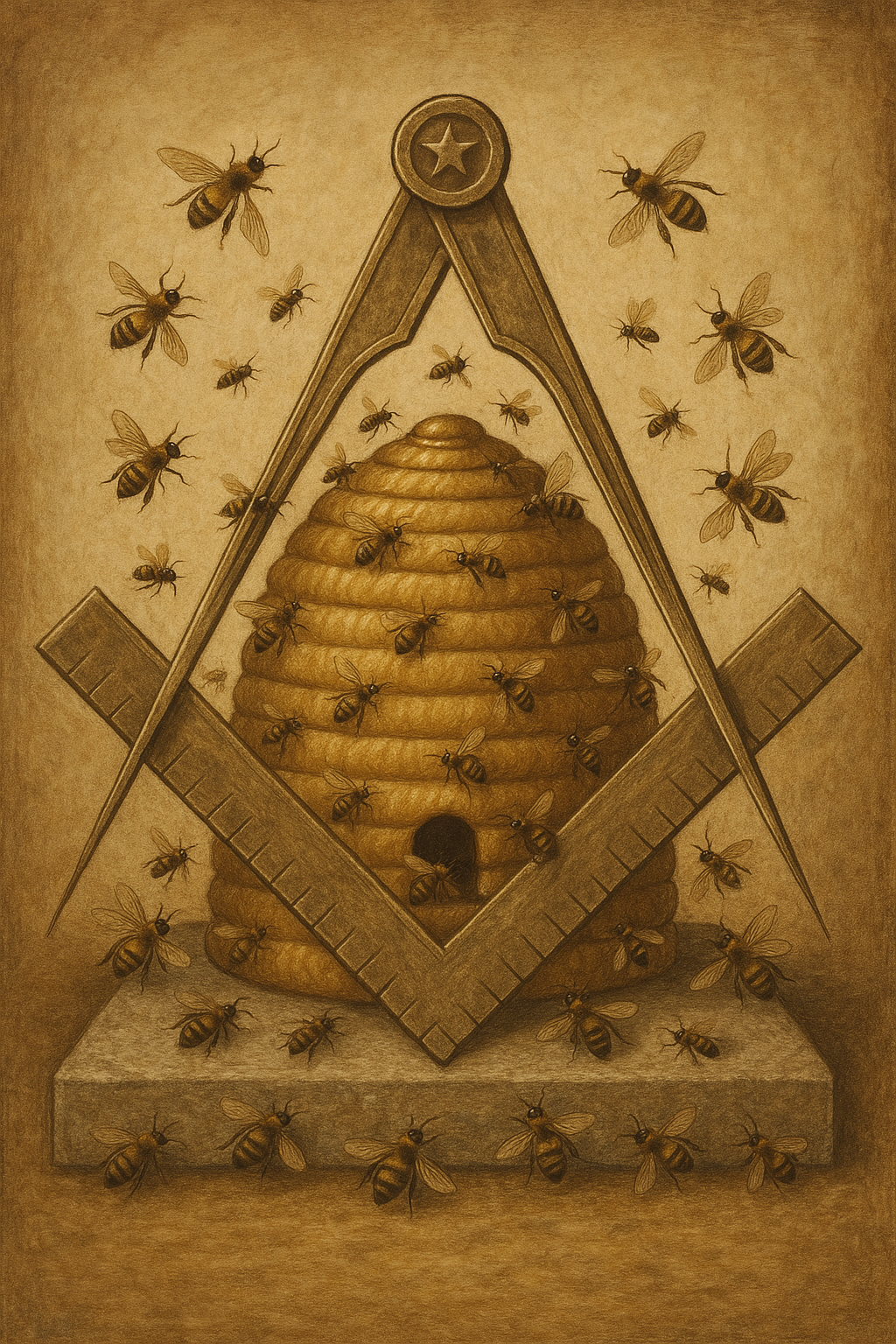 LODGE OFFICERS
BUILDING A LODGE TOGETHER
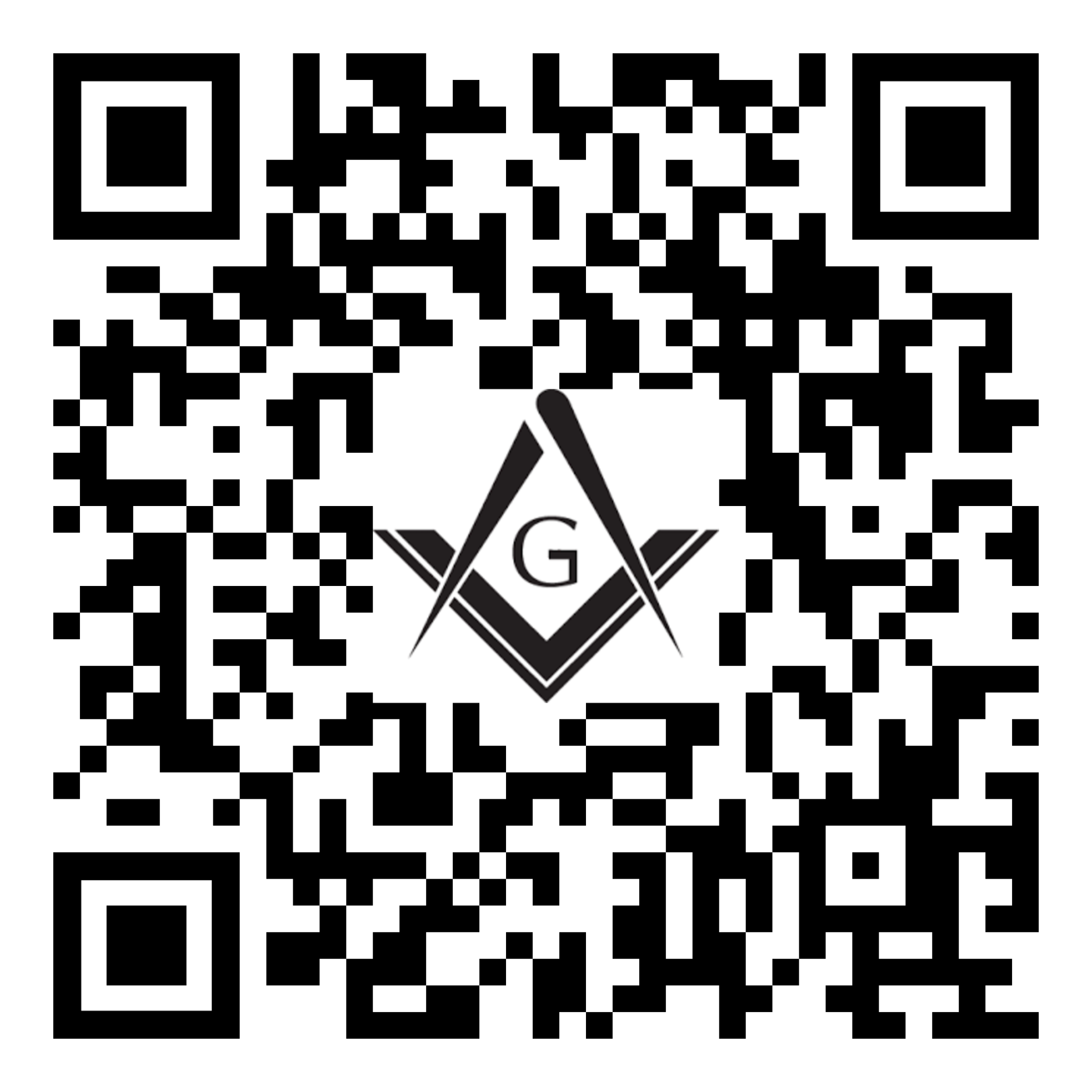 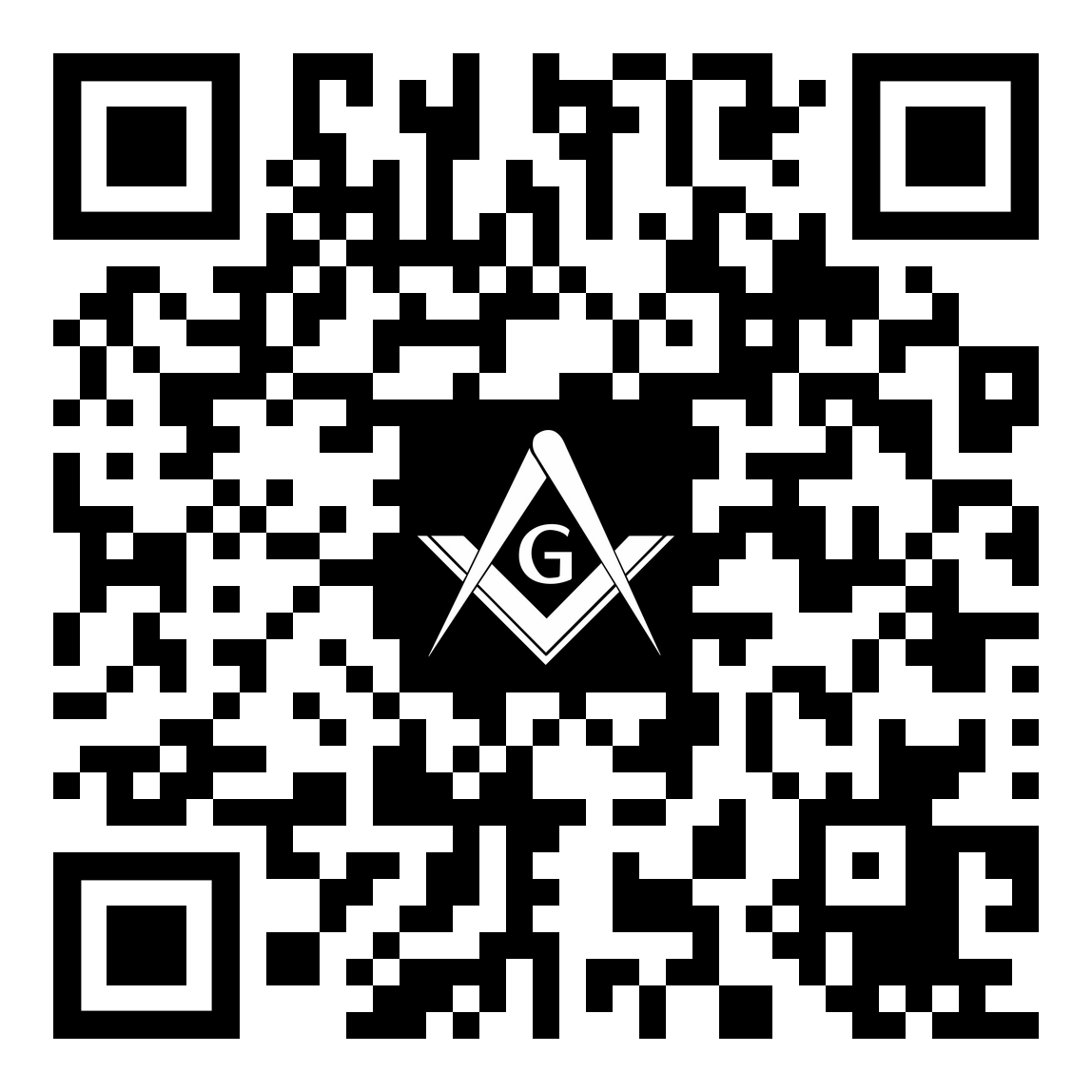 Your Opinion MattersFraternal Updates & Reflecting on Strengths from Numbers
Please complete a 5-Question Survey. This should take less than 3 minutes to complete.
Survey Link: https://forms.gle/3Sd3kWzBjmYs5xJQ9
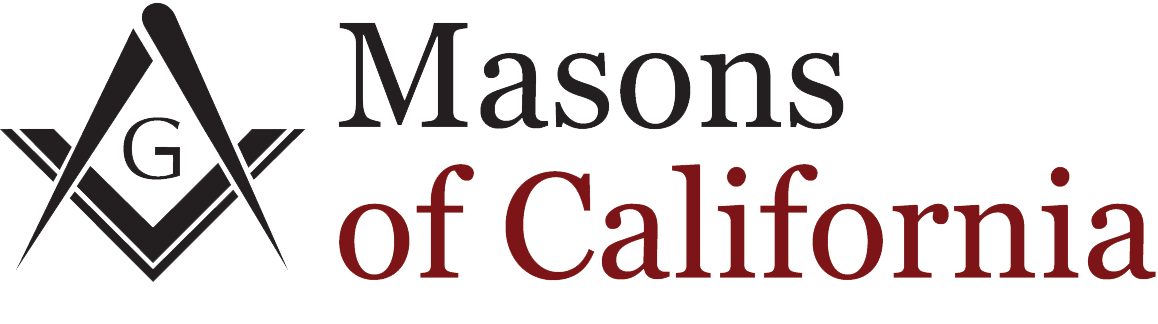 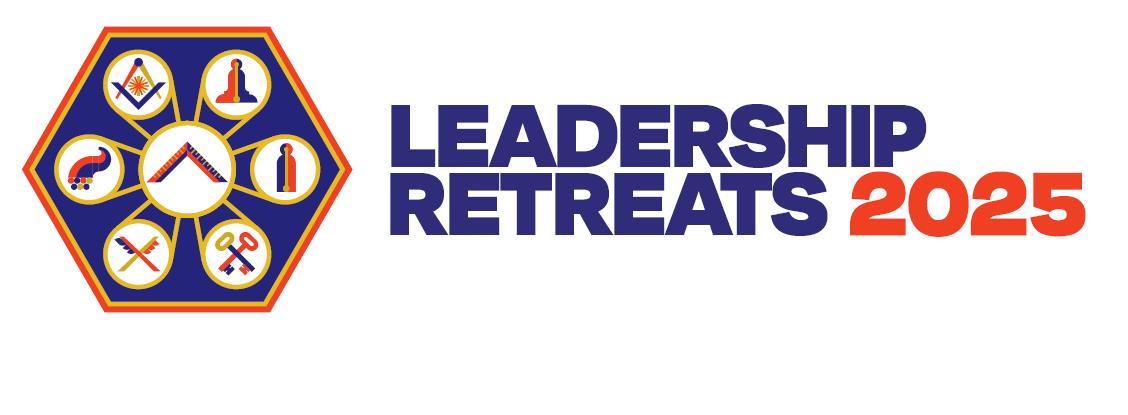 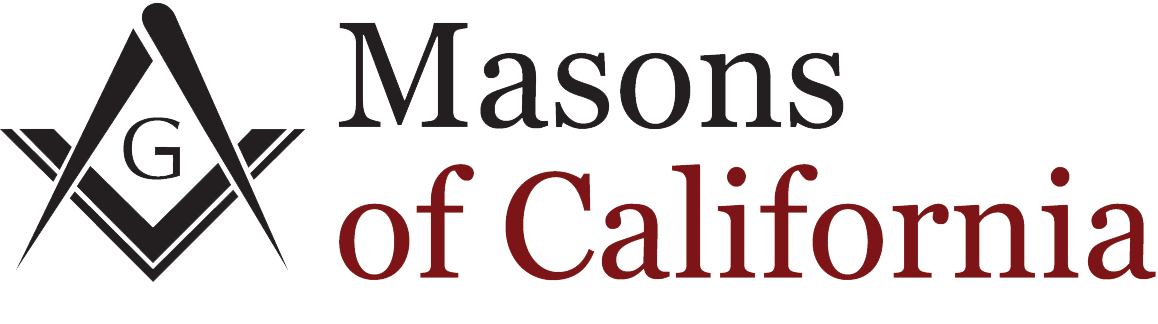 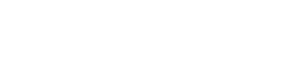